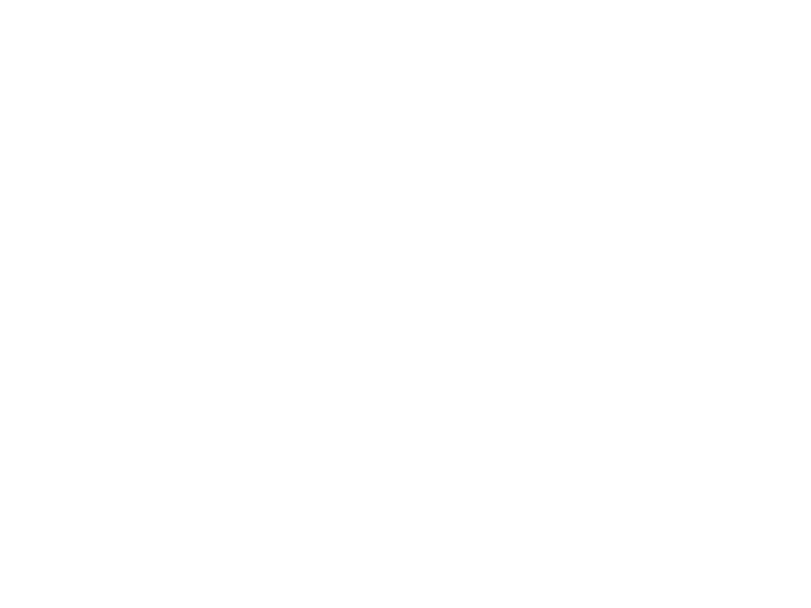 ПАНКИ
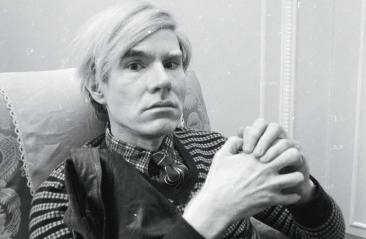 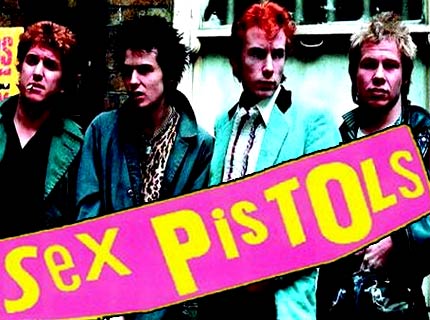 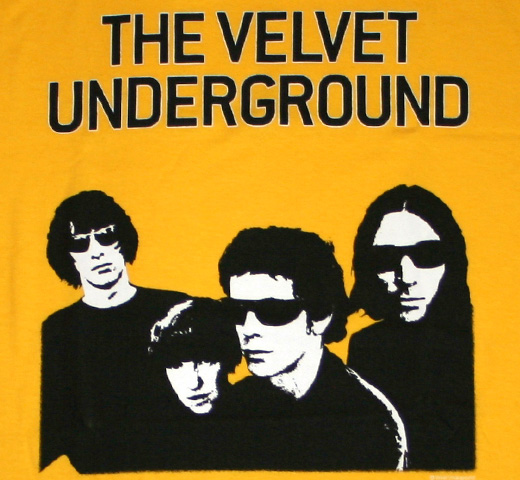 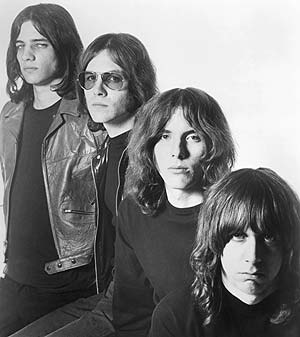 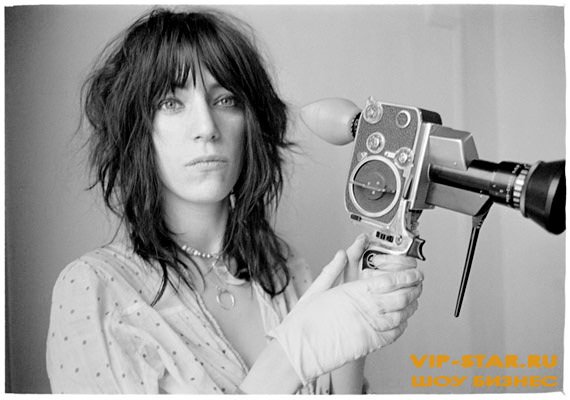 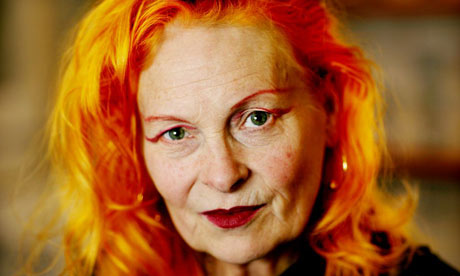 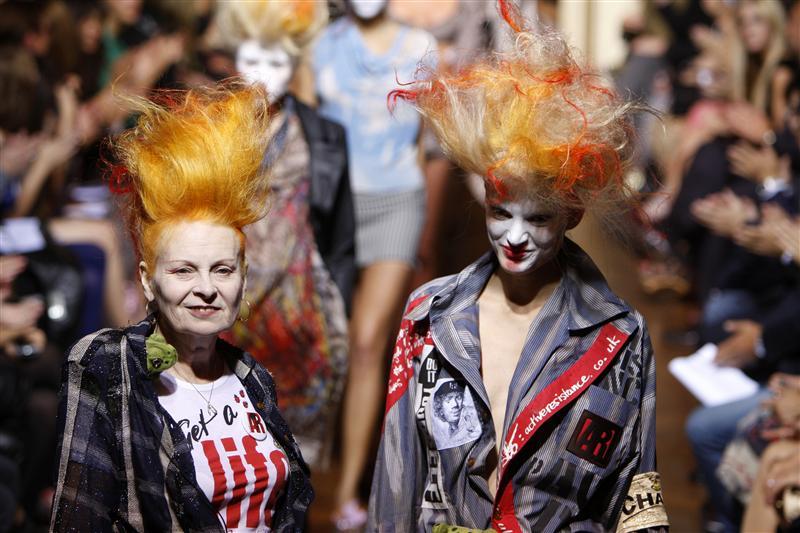 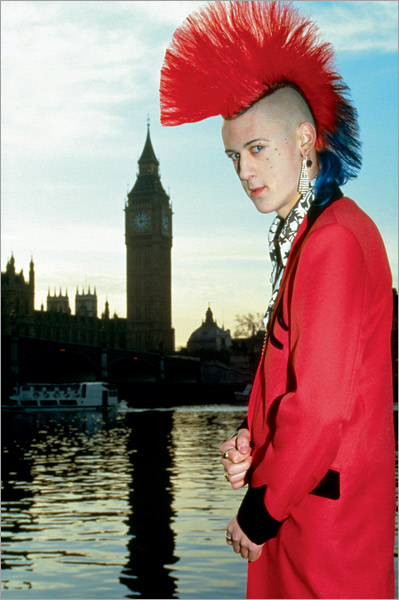 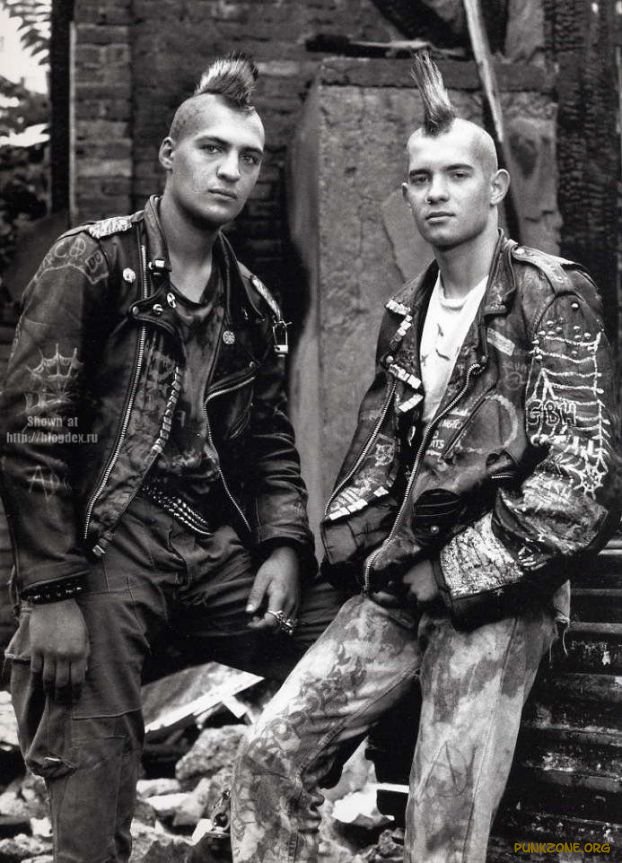 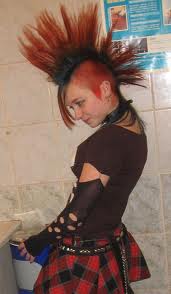 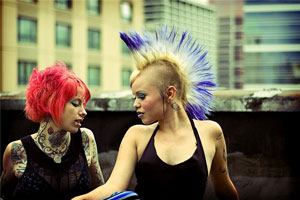 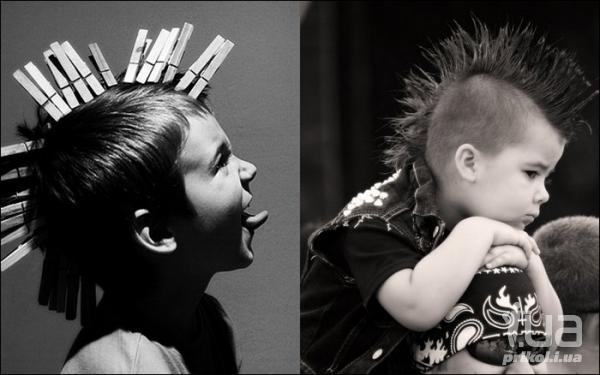 Спасибо за внимание